Marketing Fundamentals
Travel and Tourism Management
Marketing
[Speaker Notes: The action or business of promoting and selling products or services, including market research and advertising

Marketing includes many activities such as a:
Marketing plan
Market research
Strategies
4 P’s of marketing]
Travel Promotion
[Speaker Notes: Travel promotion strengthens economic vitality.

Promoting travel will spur growth and create jobs.]
Steps
Market Research
Set Goals and Objectives
Develop Strategies
Evaluate the Plan
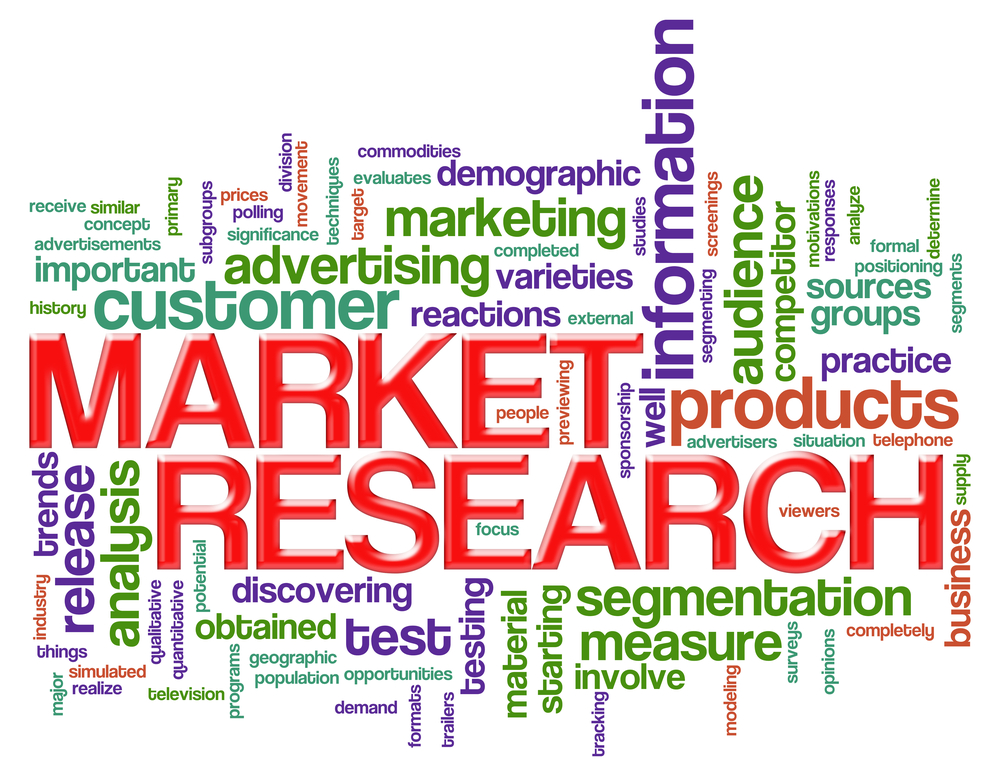 [Speaker Notes: A marketing plan is essential to promote your business and invite customers to buy your product.

It may have many steps but generally these basic steps are involved.]
Market Research
Helps you to: 
Decide how to segment the market
Focus on a target market
Study the competition
Understand the market
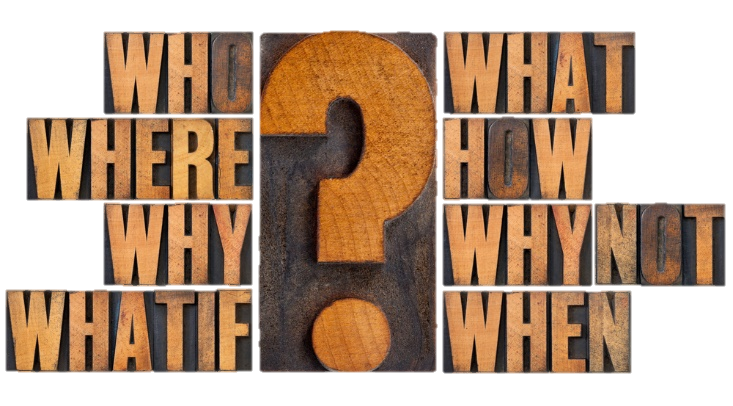 [Speaker Notes: Market research is the action or activity of gathering information about consumers’ needs and preferences.]
Goals and Objectives
Develop specific goals
For example:
Advertise on social media (goal)
Increase customer travel (objective)
Set timelines
[Speaker Notes: The goals should be based on the business situation. 

Goals can be less structured, whereas, objectives are more concrete.

Increasing customer travel is a permanent outcome a business wishes to see, stemming from the goal of advertising on social media.]
Strategies
The heart of the marketing plan
Marketing budget is set
Plan is detailed
Staff is assigned
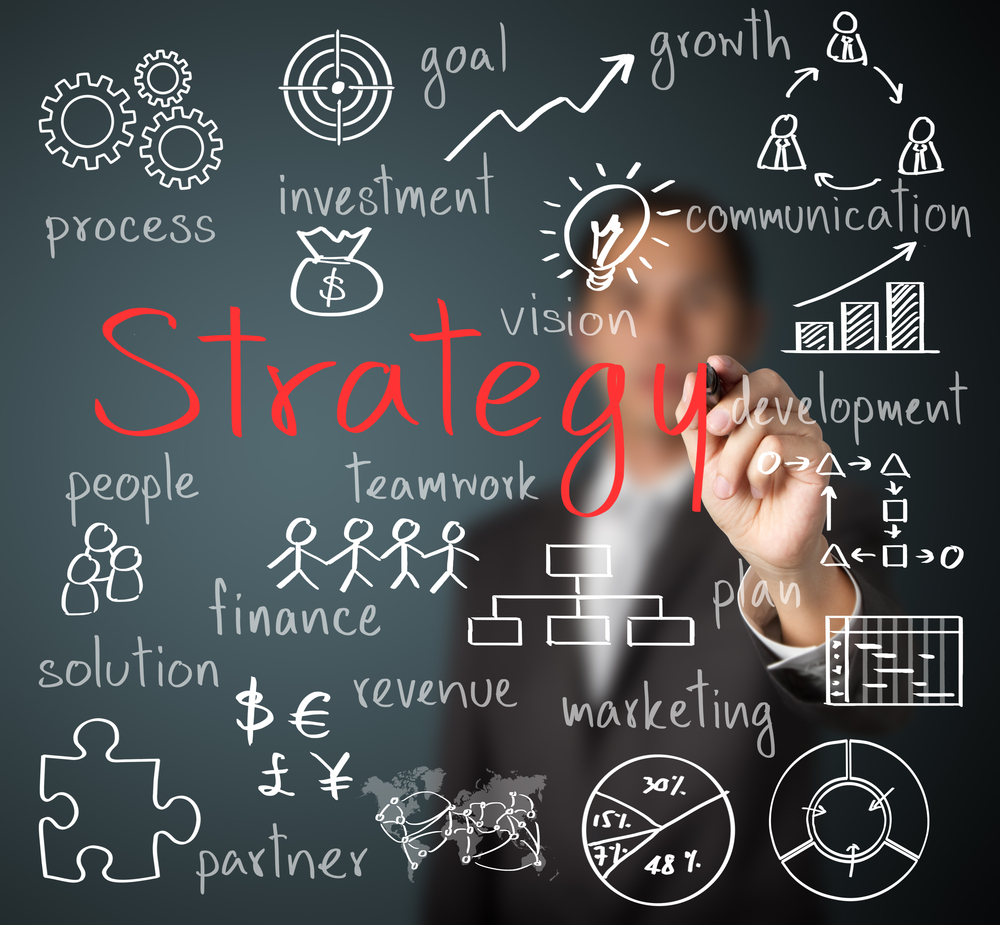 [Speaker Notes: Timelines are given for completion of the plan.]
Evaluate
Questions to consider:
Did the market plan work?
Do changes need to be made?
How can we improve?
What can be done better?
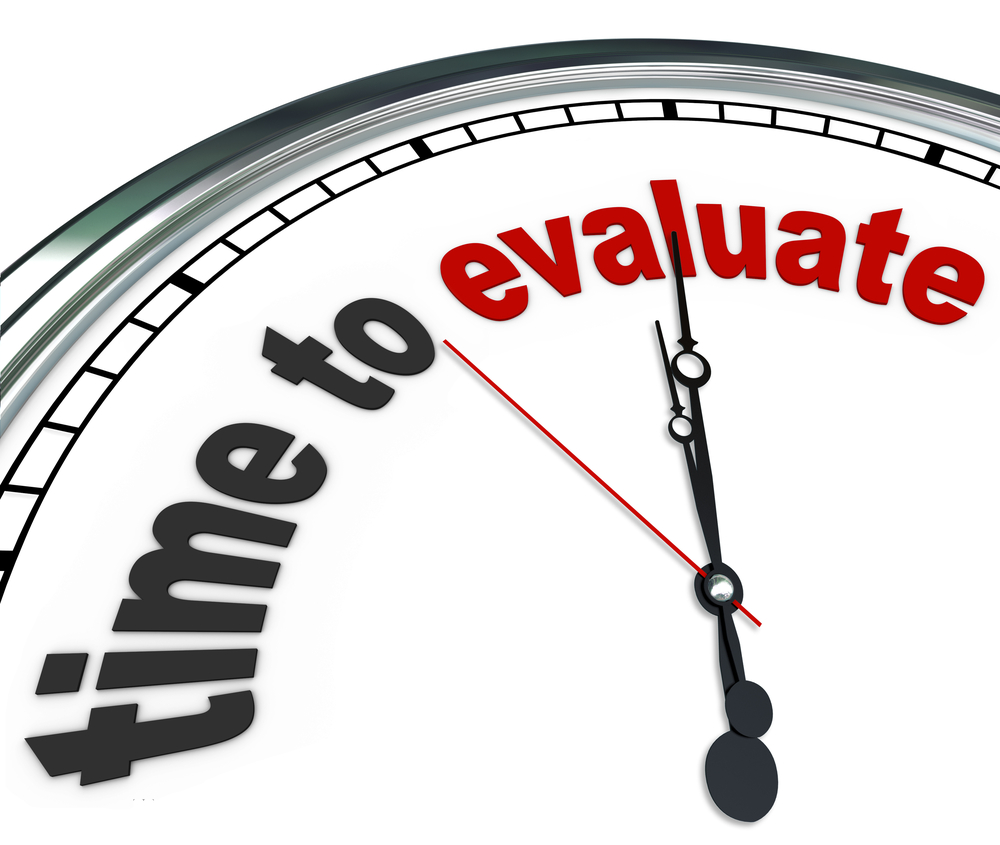 [Speaker Notes: All good marketing plans should be evaluated and questions answered. 

Always return to your market research when evaluating.]
4 P’s of Marketing
Product
Place
Price
Promotion
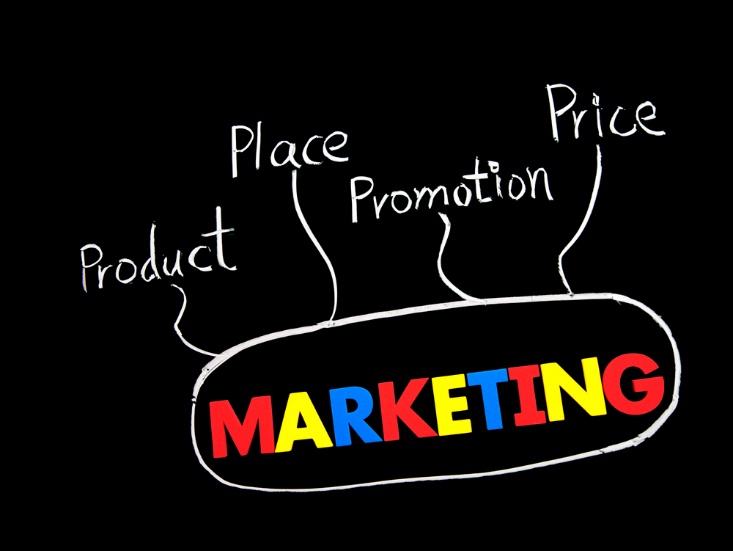 [Speaker Notes: Also called the marketing mix.]
Products
Includes all activities involved in development of product(s)
Keep target market in mind
Look for changes in wants and needs of target market
Make changes if necessary
Goods
Tangible – hold or touch 
Examples: caps, t-shirts
Services:
Intangible – can not touch
Examples: spa services, miniature golf game
[Speaker Notes: This also includes developing the concept of the business. 

What type of travel and tourism business will it be?

Products fit into two categories:
Goods which are items you can hold or touch, called tangible. 
Examples include clothing, pens, food, towels, robes, teddy bears and even toothpaste
Services are intangible, or something that cannot be touched. 
Examples include miniature golf games, a massage or facial, going to the movie theater or concert]
Place
Key factor in determining success of the business
Location, location, location!
Where is the right place?
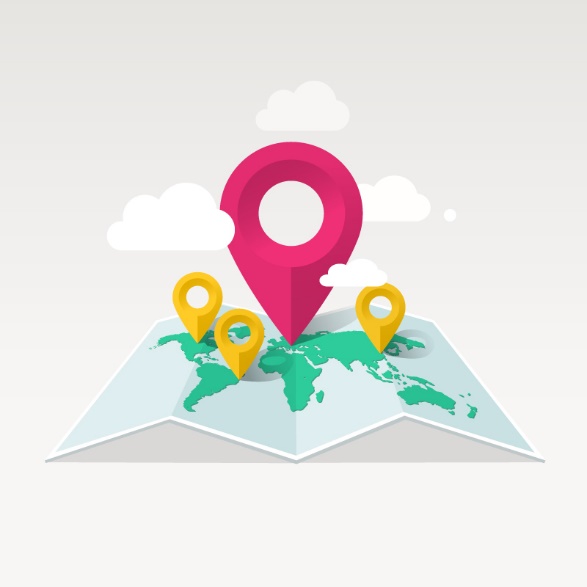 [Speaker Notes: The location is important in determining how successful your business will be.

Have you ever seen the same type of businesses side by side or across the street from each other? 

How do you think that effects each business?]
Price
Know cost and profit goals
Know what competitor’s charge
Set the exact price
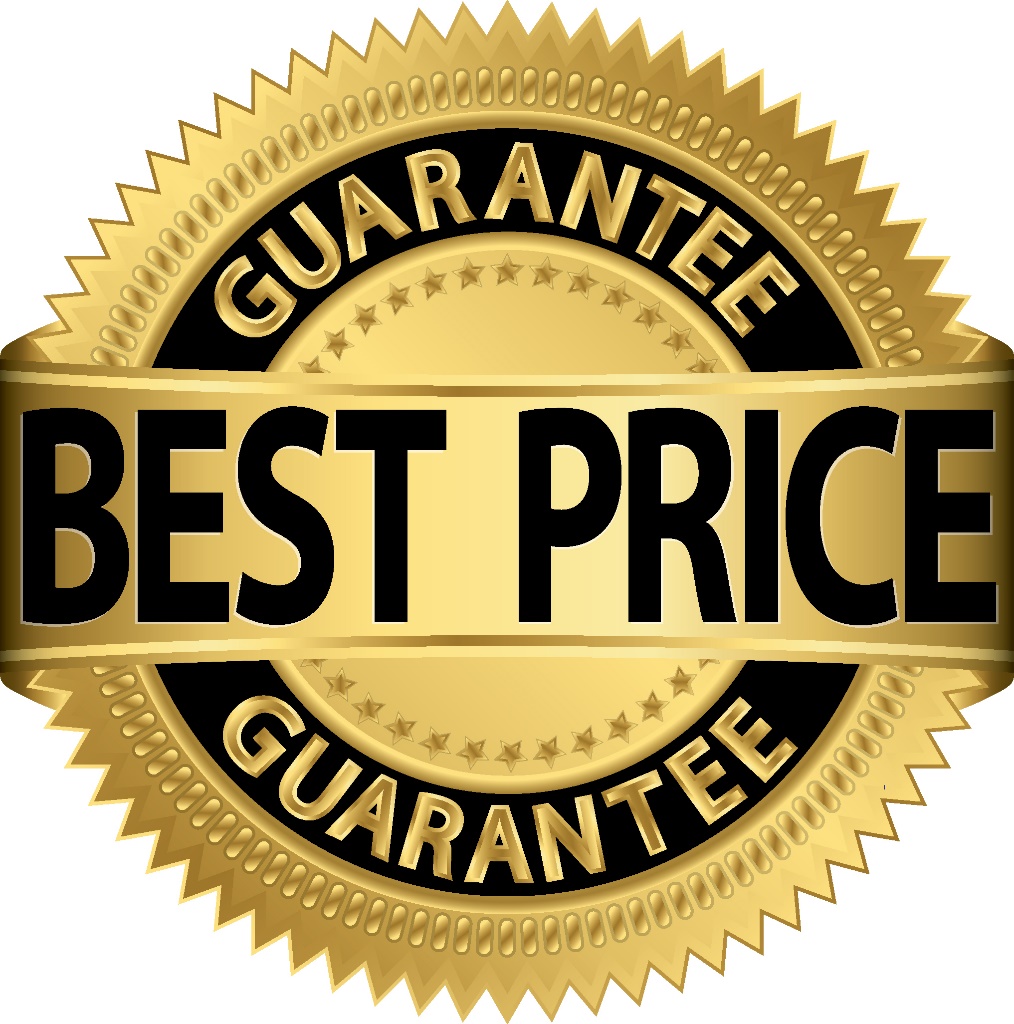 [Speaker Notes: Setting the right price can be a complex task and involves many factors.

The general price ranges of low, moderate or high may already be set by the product.]
Promotion
Communication with customers includes:
Advertising
Public relations
Sales
Sales promotion
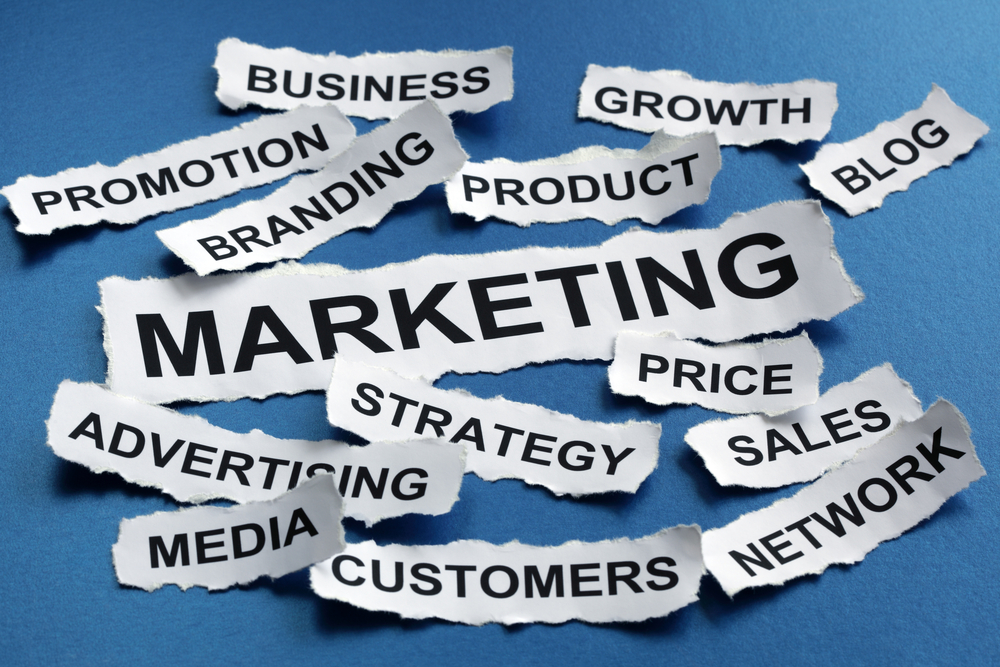 [Speaker Notes: Promotion is where you actually influence the customers to buy the product. 

Advertising - a paid form of promotion that persuades and informs the public about what a business has to offer.

Public relations - consists of activities performed to create goodwill between the public and the business.

Sales – occurs when a representative of the company speaks directly with the customer about the product. 

Sales promotion - a specific offer designed to increase sales.]
Advertising
A nonpersonal communication
Broadcast to a large number of people
Sometimes referred to as an ad
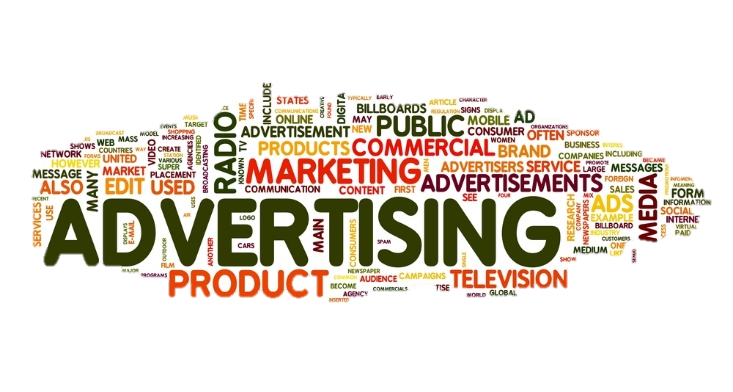 [Speaker Notes: Advertising is a paid form of promotion that persuades and informs the public about what a business has to offer.]
Advertising
Billboards
Commercials 
Internet
Print Advertising 
Reader Boards
[Speaker Notes: Some advertisements include:
Billboards - large outdoor boards for displaying advertisements
Commercials - a television or radio advertisement
Internet - the global communication network that allows almost all computers worldwide to connect and exchange information
Print advertising - advertising in newspapers or magazines, rather than on television, radio or the internet
Reader boards - a visual display board that conveys information about a wide variety of subjects, including advertising for products or services, travel, news or event information]
Public Relations
Creates goodwill
Doing something good or newsworthy
Making sure the public knows about it
Skills include:
Communication
Creativity
Research 
Writing
[Speaker Notes: Public relations is the state of the relationship between the public and a company or other organization or a famous person.]
Sales
Group sales
Includes charitable groups, corporations, professional associations and social groups
Consists of selling travel and tourism services
Is a large percentage of revenue
Suggestive selling
Recommending additional products or services to a customer
May increase sales
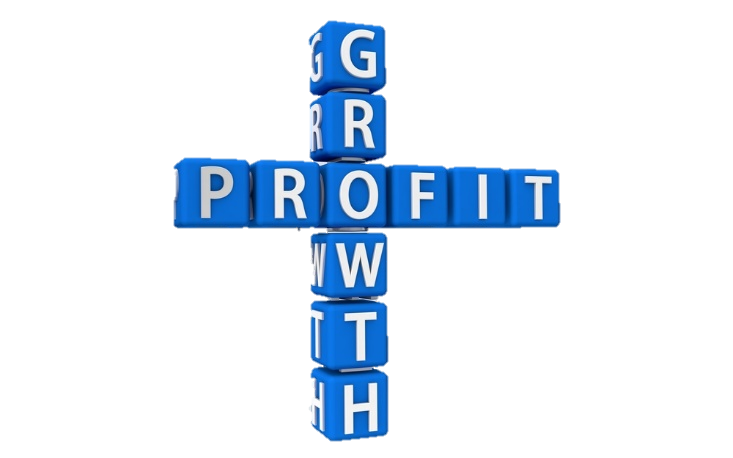 [Speaker Notes: Sales are the exchange of a commodity for money; the action of selling something.]
Sales Promotion
Intended to increase sales
Include:
Coupons 
Free product samples
Loyalty programs 
Sweepstakes 
Two-for-one offers
[Speaker Notes: Maybe referred to as an incentive – something that attracts a person to do something. 

Can you think of other sales promotions that have enticed you to the sale?]
SBA Delivering Success: Marketing 101
(click on link)
(image from video)
[Speaker Notes: Click on hyperlink to view YouTube™ video:
SBA Delivering Success: Marketing 101
The U.S. Small Business Administration and the U.S. Postal Service bring you Delivering Success—video interviews with successful entrepreneurs who share the lessons they've learned about owning a small business.
https://youtu.be/YUoKi8DQxv4]
[Speaker Notes: What does this quote mean to you?]
Let’s Review!
What is marketing and what does it include?
Why is travel marketing and promotion important?
What are the steps to a marketing plan?
What are the 4 P’s of marketing?
What are tangible and intangible products?
What are some ways to promote products?
What type of advertisements for travel have you seen?
What can be used to increase sales in the industry?
[Speaker Notes: Answers to the questions are found within the slide presentation or may vary with class discussion.]
Questions?
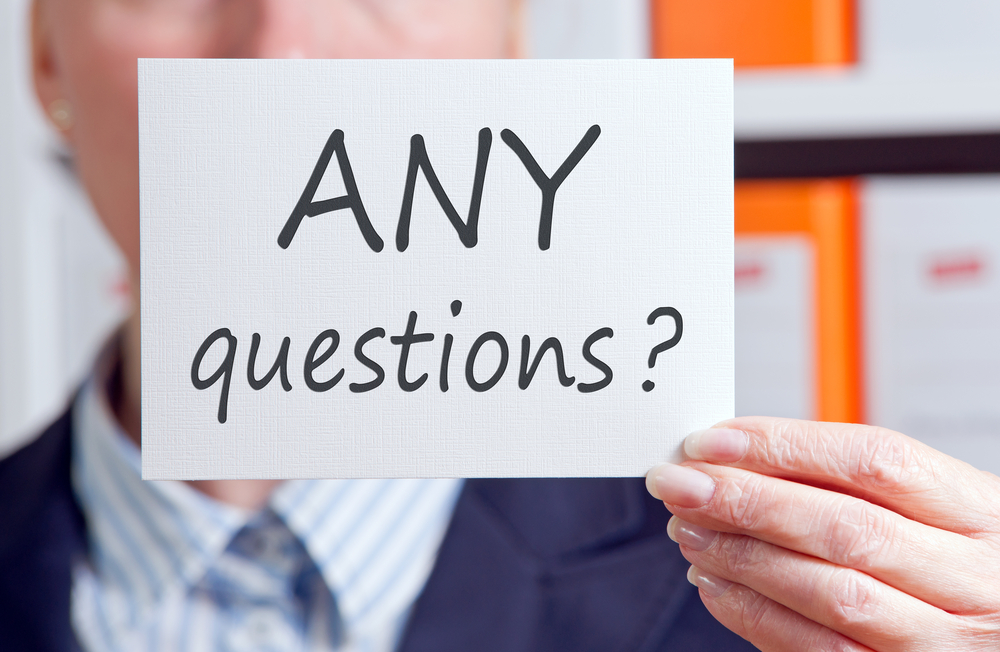 References and Resources
Images:
Shutterstock™ images. Photos obtained with subscription. (Slides 1, 3, 5, 6,  7, 8, 9, 10, 12, 13, 14, 15, 17, 18, 19, 21, 23)
Textbooks:
Farese, Kimbrell, Woloszyk, (2002) Marketing Essentials, Woodland Hills, California: Glencoe McGraw-Hill, Inc.
Reynolds, J. S. (2014). Hospitality services. Tinley Park. IL: Goodheart-Willcox Company. 
Websites:
Small Business Administration 
   Marketing 101: A Guide to Winning Customers 
   This course is designed to provide a basic overview of marketing. It is a practical program 
   with real-world examples and helpful tips. The course is directed to small business owners 
   who are interested in reaching a broader customer base.
   https://www.sba.gov/tools/sba-learning-center/training/marketing-101-guide-winning-
   customers
References and Resources
Websites:
U.S. Travel Association
   We assist members with programs and platforms to help promote travel to and within the 
   U.S., especially through IPW, the pre-eminent international trade show bringing travel to 
   America.
   https://www.ustravel.org/
YouTube(tm):
SBA Delivering Success: Marketing 101
   The U.S. Small Business Administration and the U.S. Postal Service bring you Delivering 
   Success—video interviews with successful entrepreneurs who share the lessons they’ve 
   learned about owning a small business.
   http://youtu.be/YUoKi8DQxv4